Special Issue of the IEEE TGRS on “Inter-Calibration of Satellite Instruments”:
Special Issue of the IEEE TGRS on “Inter-Calibration of Satellite Instruments”:
Nomination of GRWG Vice-ChairTim Hewison
Survey on Minimum Contributions
Survey WG members, ask their opinion:
How much commitment we ask members and chairs of GSICS Working Groups to commit to GSICS activities per year. 
Includes attending annual meeting 
and appropriate web meetings, 
developing, implementing and operating GSICS products, 
in addition to your other commitments. 
For chairs, it would also include planning meetings, writing minutes and representing GSICS in various forums.
To Summarise:
Vast majority (>90%) favoured specifying minimum commitments for both members and chairs of GSICS working groups.

Most respondents (>65%) suggested a minimum of 20 d/yr for members &  chairs. 
A slim majority of respondents favoured at least 30 d/yr for chairs.

Most respondents (>90%) favoured fixed terms for working group chairs 
Although opinion was divided fairly evenly on the length of the fixed terms 
between 2 or 3 years.
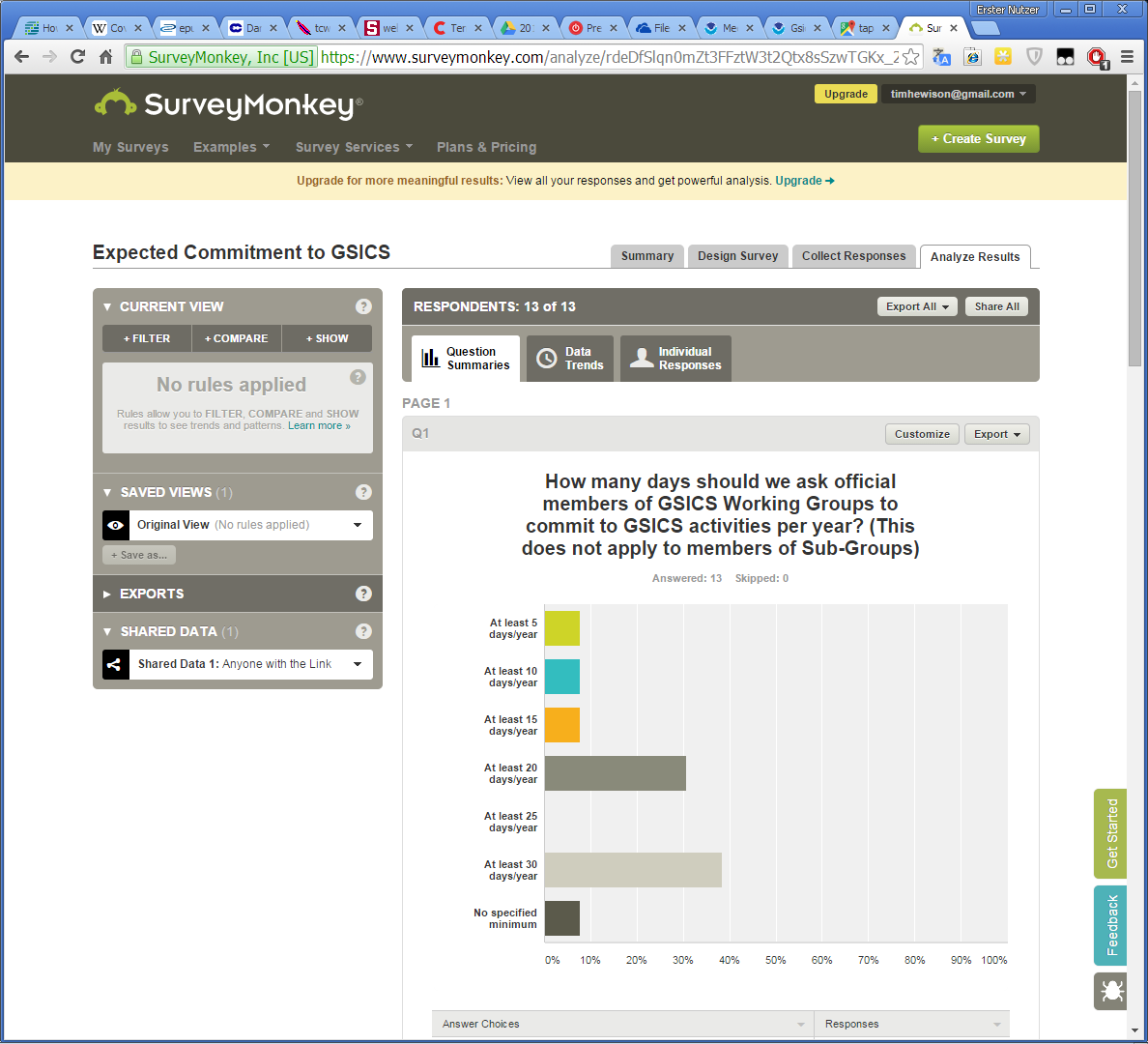 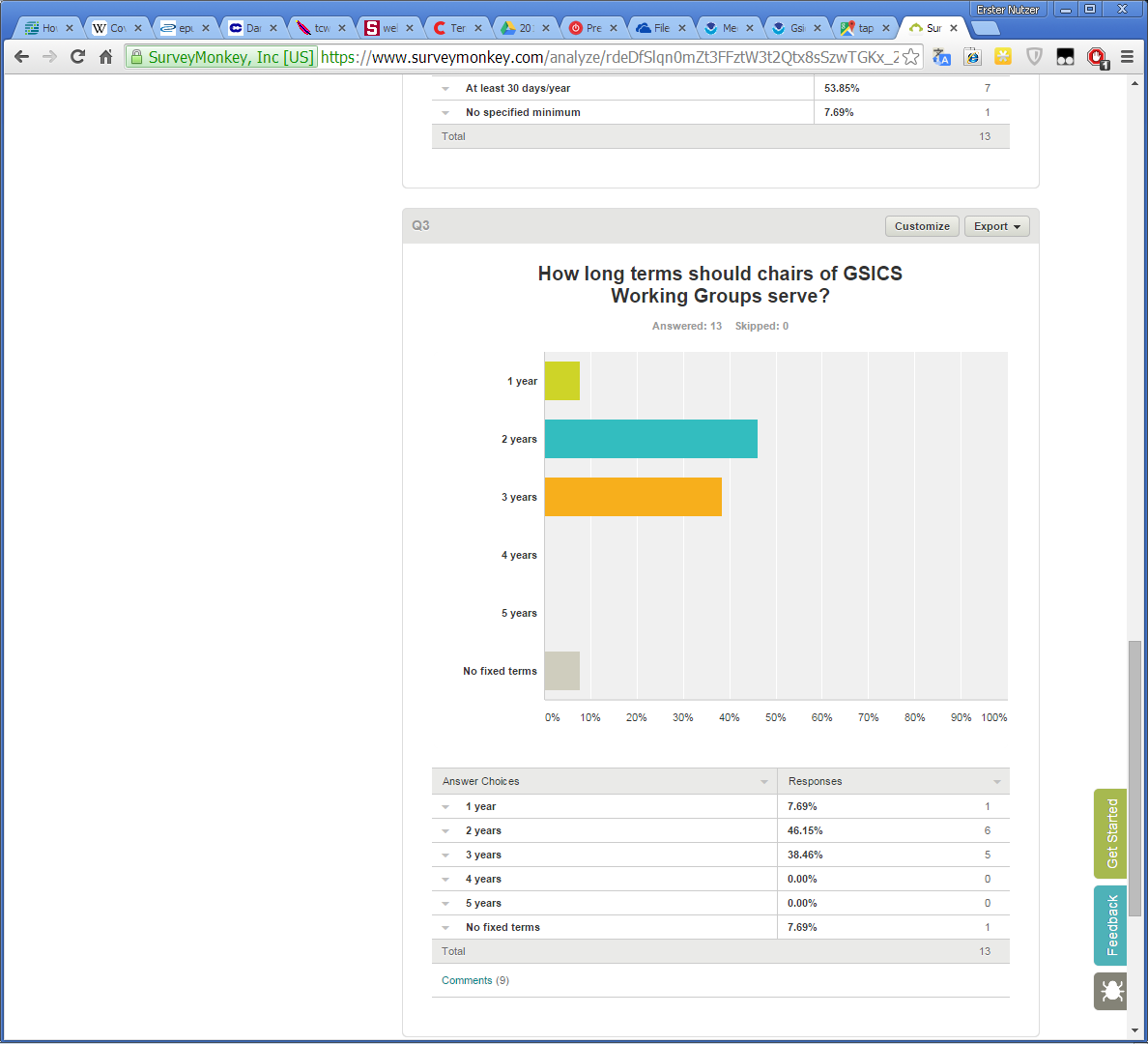 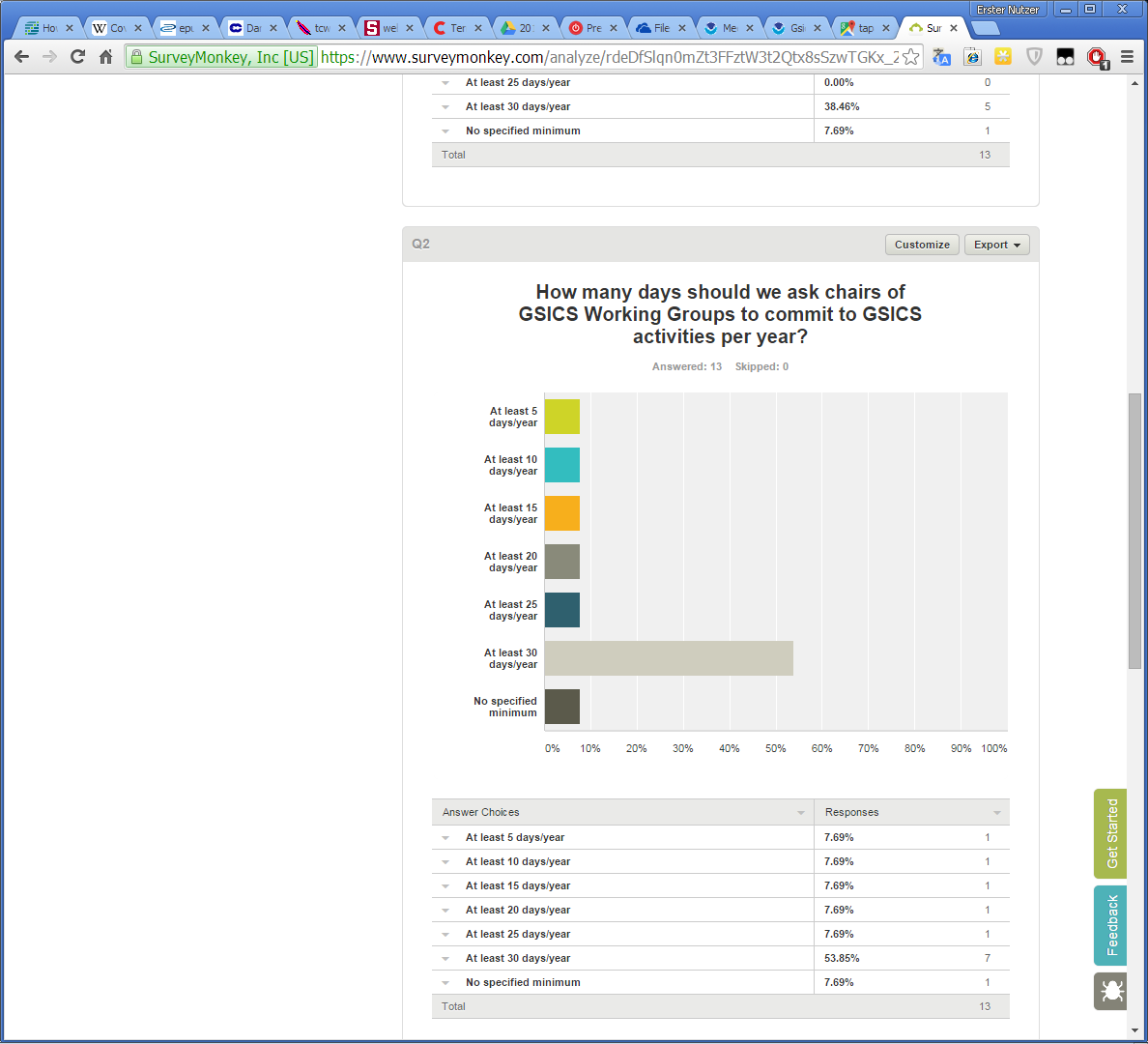 I encouraged Executive Panel to revise Terms of Reference of GRWG and GDWG to request minimum contribution expected of GSICS member organisations. 
I hope that this will allow us to fulfil the objectives of GSICS.
GSICS Organisation
CGMS
WMO
Future Chairing
Defined Roles & Responsibilities of GRWG+GDWG chairs

WMO announced support to GRWG + GDWG  chairs:
Fund travel to Exec Panel meetings! 
GRWG Chair Responsibilities - agreed
The GRWG chair is designated for 3 years (renewable) with a primary role of organisation, coordination, moderation and communication to ensure the GSICS Research Working Group fulfills its role as defined in its Terms Of Reference. Specifically, the GRWG chair shall: Coordinate development of inter-calibration products and related scientific issues, 
with delegation to sub-groups as appropriate, 
with a view to promote common standards and best practices
GRWG Chair Responsibilities - Cont
Schedule and chair the GRWG session and plenary session of the annual GRWG-GDWG meeting and monthly web meetings, acting as moderator. In coordination with GDWG and sub-group chairs: 
define agenda, 
approve invitation of non-members, 
agree conclusions, actions and recommendations from the meetings, and 
organize their follow up 
Represent the GRWG with external parties as necessary, coordinate with relevant projects 
to identify & implement collaborative activities 
Report to Executive Panel
GRWG Vice-Chair Responsibilities
The role of working group vice-chairs is to: Assist the chair - e.g. in taking minutes of meetings 
Deputise for the chair 
if chair is not available 
or to avoid potential conflicts of interest - e.g. in reviewing own products 
Take over from the chair after fixed term
Future Chairing
Defined Roles & Responsibilities of GRWG+GDWG chairs
GRWG Chair
Tim Hewison has chaired GRWG since 2010
To step down at chair in 2016
Set up new IR Sub-Group
To share workload more evenly
Now urgently need to nominate Vice-Chair of GRWG 
to take over in 2016
Requested Exec Panel to pre-authorise GRWG members to stand
Considerations
Commitment to GSICS
20 or 30 days per year
Over 2 or 3 years
Good communication & organisation skills
Broad range of interests
Not necessarily an expert in any area of calibration
Balance contributions from member agencies
Balance contributions from GSICS member agencies
GDWG Chairs
Volker Gärtner (EUMETSAT) 2007-2010
Aleksandar Jelenak (NOAA) 2010-2013
Manik Bali (NOAA) 2014-2015 (Interim)
Masaya Takahashi (JMA) + Peter Miu (EUMETSAT) 2015-
GRWG Sub-Group Chairs
VIS/NIR Dave Doelling (NASA) 2013-
Microwave Cheng-Zhi Zou (NOAA) 2013-2014
Microwave Ralph Ferraro (NOAA) 2014-
UV SubGroup Rose Munro (EUMETSAT) 2014-
GRWG Chairs
Fred Wu (NOAA) 2006-2010
Tim Hewison (EUMETSAT) 2010-2016
Proposals
?